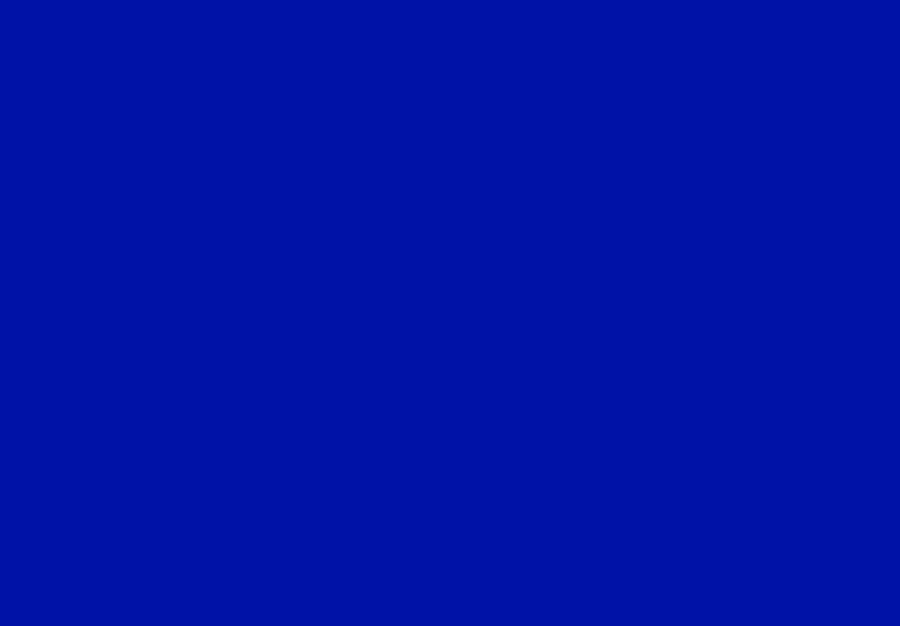 Jezelf waarmaken

Laat jezelf ZIEN bij je sollicitatie
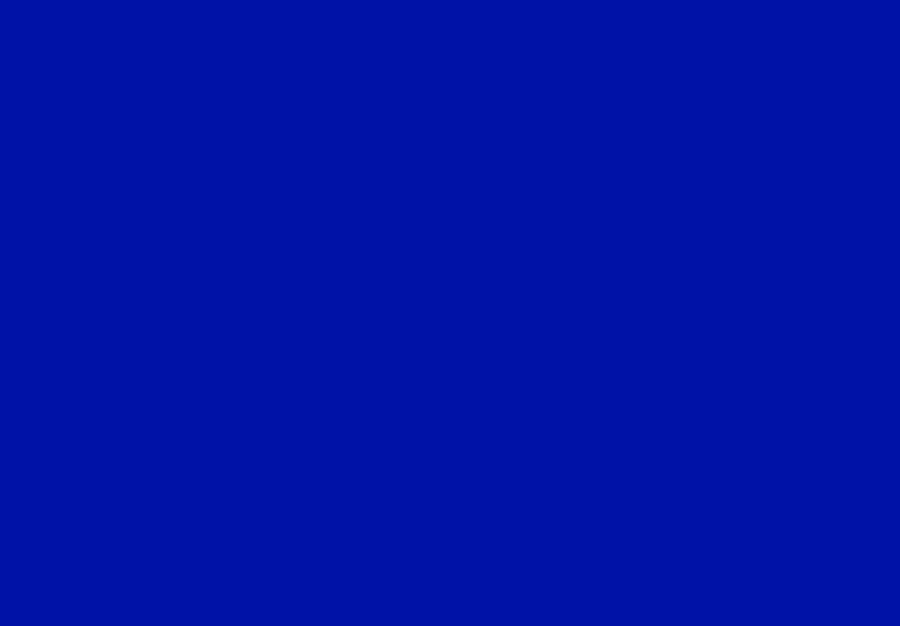 Curriculum vitae
In je cv vermeld je alles wat belangrijk is.
Correct en overzichtelijk.
Zorgvuldig aangepast aan de sollicitatie (let ook op details!).
Pas op dat je de baan niet  misloopt   door ‘overdreven eerlijkheid!’
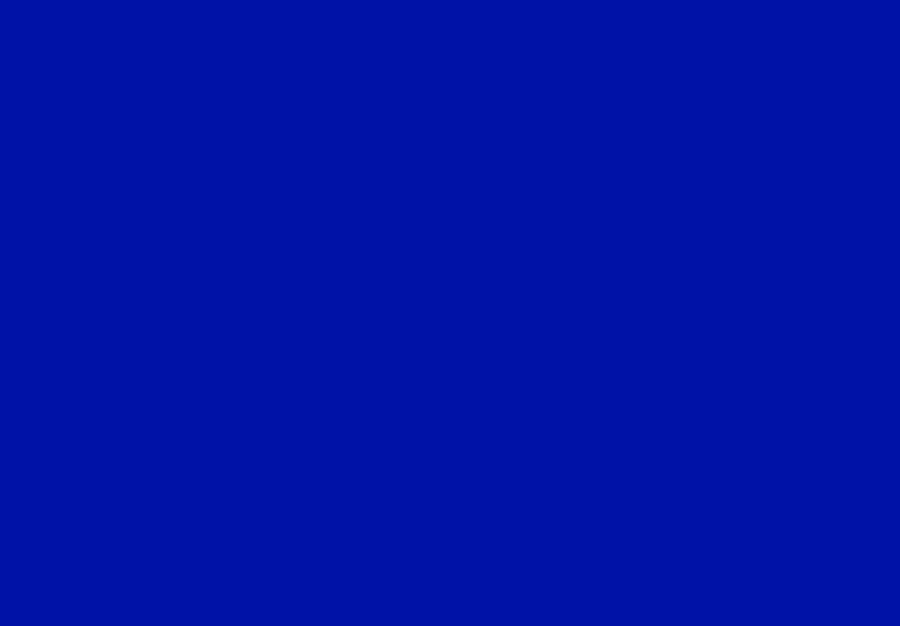 Brief
Gefeliciteerd! Je cv is interessant genoeg. Nu moet je brief de lezer verder overtuigen.
Alleen beweren wat je kunt waarmaken.
... dus: voor jezelf mag er geen twijfel bestaan over je geschiktheid (anders solliciteer je niet). 
Toon van gelijkwaardigheid: professionele presentatie!
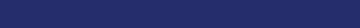 Brief
Je hebt maar één A4’tje...
...dus laat je kennen!

Verstrek geen informatie die bij de lezer al bekend is. Alles wat je schrijft moet nieuw zijn (of ‘als nieuw’ geformuleerd).
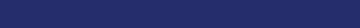 Opening: bron en doel
Meestal houd je de openingsalinea ‘veilig’. 

Hier super-origineel willen zijn komt vaak geforceerd over. 

Meld hoe je aan de vacature komt en wat je doel is.
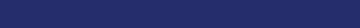 De werkgever en jouw rol
Zeg iets zinvols over hoe jij als geïnteresseerde naar de organisatie kijkt én hoe je daar een rol voor jezelf in ziet. Je laat zien dat je je verdiept hebt in het bedrijf.
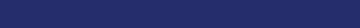 Zet jezelf professioneel neer
In personeelsadvertenties ontkom je niet aan clichés. Herhaal die nooit letterlijk.
Noem de belangrijkste eigenschappen waarom ze JOU moeten kiezen (en niet een ander). 
Laat het oordeel aan de lezer over.
Verwijs overtuigend naar iets wat/iemand die jouw geschiktheid bevestigt: cv, succes,   referentie (letterlijk: verwijzing).
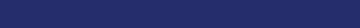 Persoonlijke kwaliteiten
Als je weet wie je beoogde werkgever is, weet je welke kant van jezelf je moet laten zien.
Benadruk waarin jij je onderscheidt.
Concentreer je op je eigen basiskwaliteiten. Dat zijn de kwaliteiten die je altijd kunt waarmaken.
Sluit aan op eisen uit de advertentie, maar herhaal die niet.
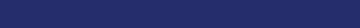 Motivatie van binnenuit
Je motivatie voor de functie is duidelijk: jij wilt die baan! Dat gelooft de lezer wel.
 
Het gaat om de ‘motivatie van binnenuit’: de manier van werken die je altijd kunt waarmaken.
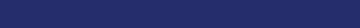 Jezelf uitnodigen + afsluiten
Eindig vol vertrouwen, maar laat de beslissing om jou uit te nodigen over aan de lezer.
Houd de zakelijke toon vast.
Afsluiting ‘Met vriendelijke groet’ + ruimte + voor- en achternaam.
Op een ‘papieren brief’ zet je daartussen een handtekening.
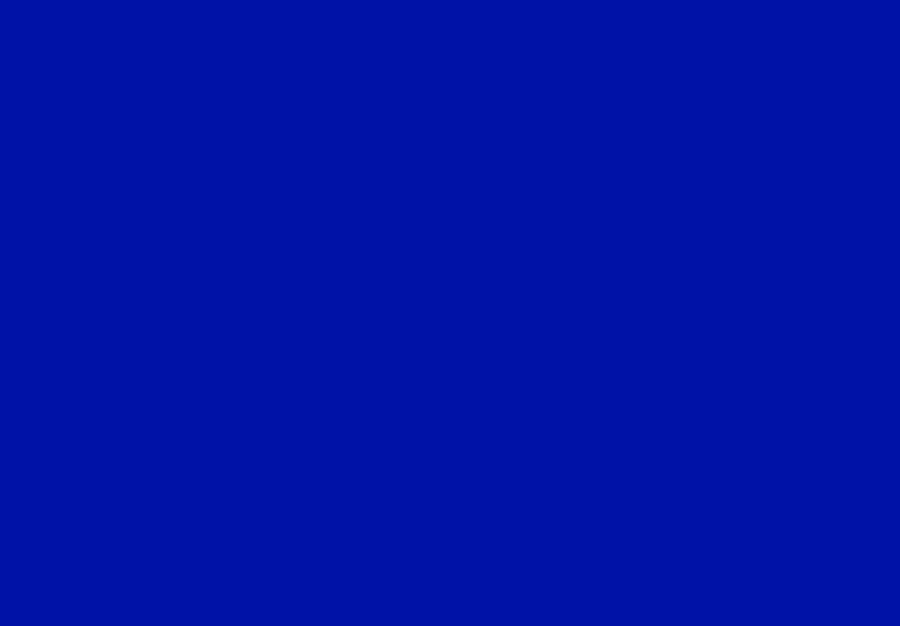 Stijl
‘De keuze uit de taalmiddelen die jou ter beschikking staan om een bepaald/gewild effect te bereiken.’ 

Laat zien wie JIJ bent (in woorden die het bij de lezer goed doen).
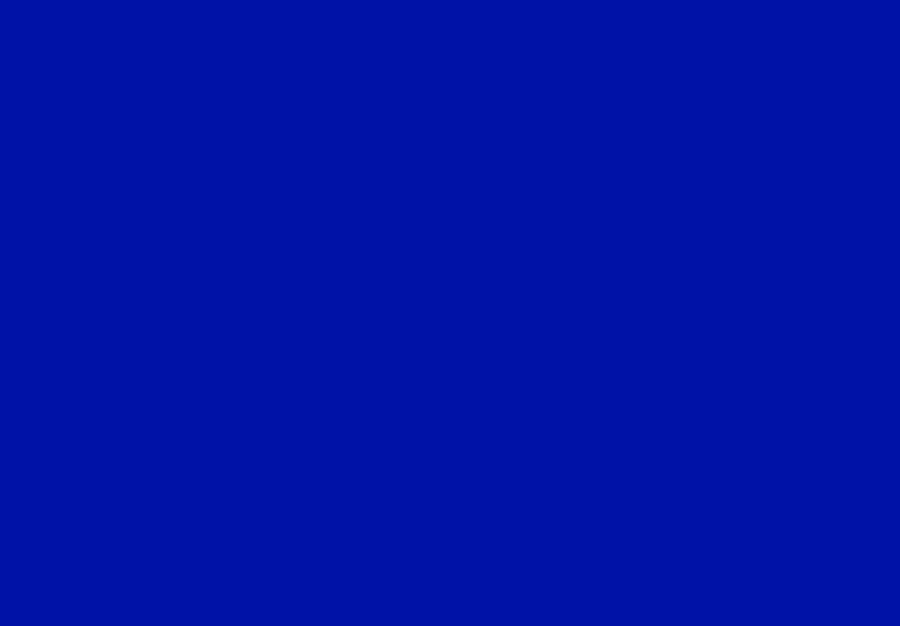 Geen clichés
Dooddoeners en platgetreden paden zijn de vijand van het persoonlijke. Hoe minder clichés, hoe meer JIJ naar voren komt.
Zwarte lijst
uitdaging (aangaan)	op het lijf geschreven
			flexibel	
9-tot-5-mentaliteit		   leuk		       spin in het web
	out-of-the-box			proactief
		...sluit perfect aan bij... 	
      klantgericht				mensenmens

		teamspeler (of nóg erger: teamplayer)

	innovatief		    creatieve duizendpoot

win-winsituatie		resultaatgericht
		dynamisch
			zowel solo als in teamverband      enz.
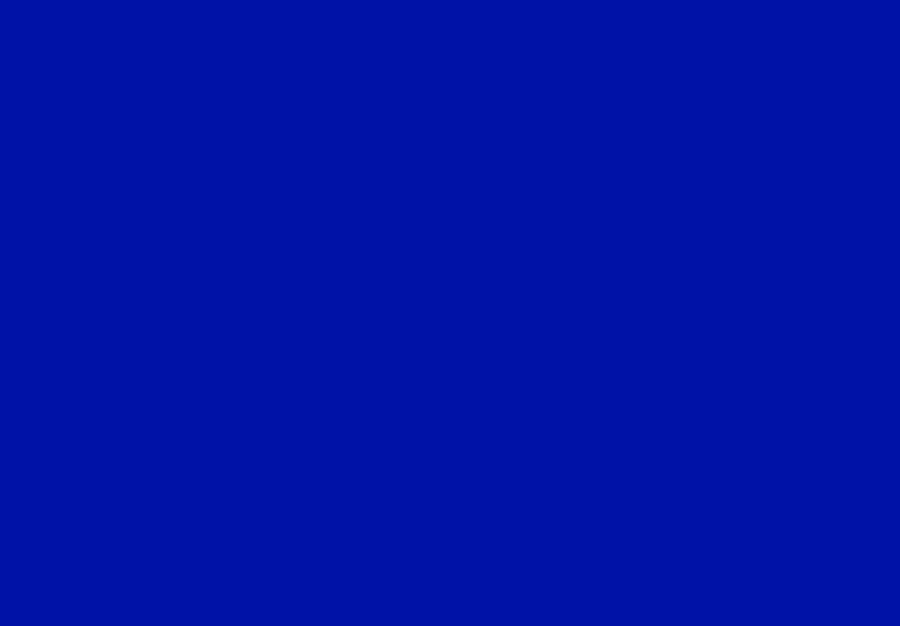 Tip
Laat je brief altijd nakijken door twee kritische deskundigen
Bij voorkeur mensen die jou goed kennen. Zij kunnen beoordelen of de brief bij jou past.
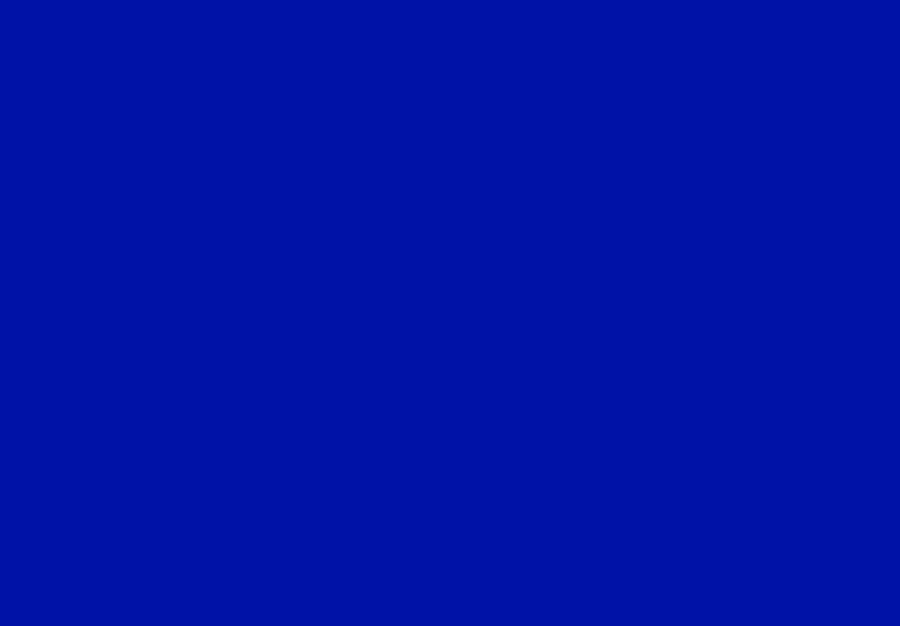 www.debrievenschrijverij.nl  Voor de puntjes op de i.